On the Future of Particle Physics with Colliders
Max Klein, University of Liverpool


Draft 2.11.2019
Future Collider Options timelines of funding (cost for Europe) and operation
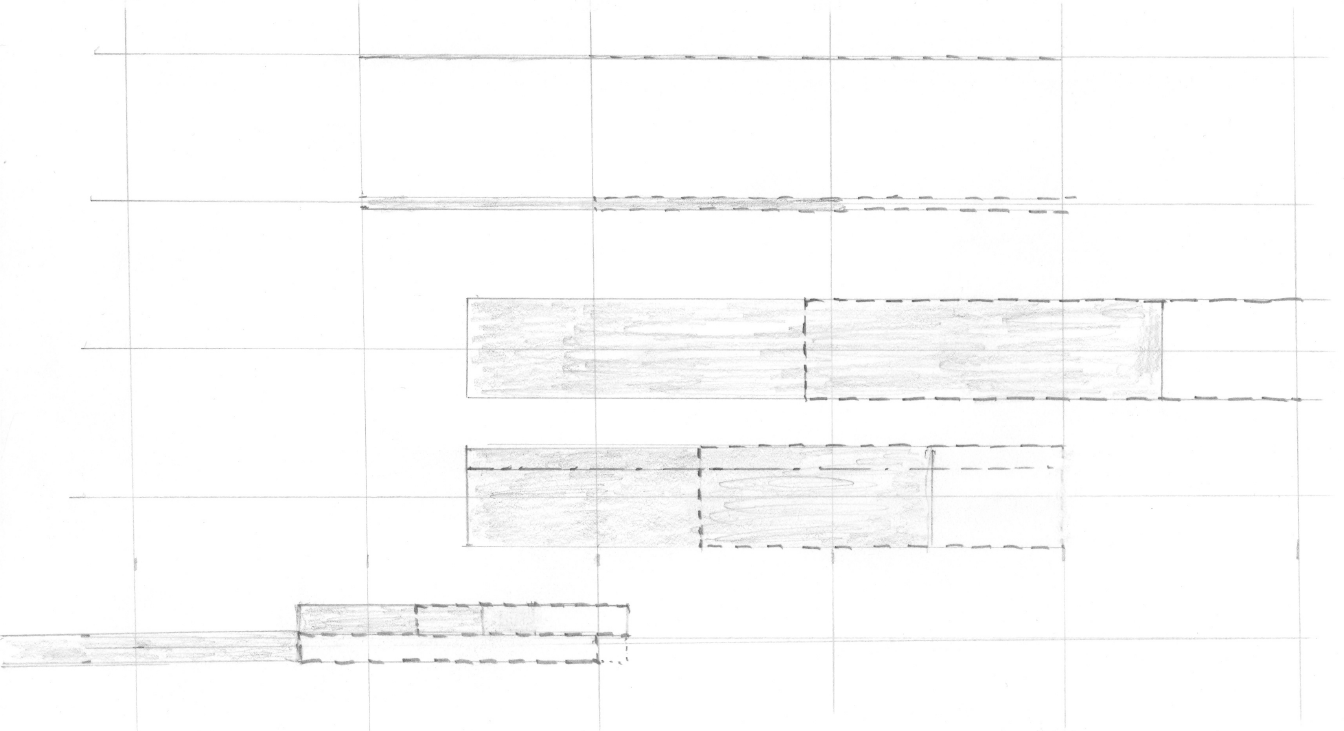 CEPC
0.4B/20y  20M/y
e+e-
1B/20y  50M/y
ILC
hh
FCC-hh/eh
eh
15B/30y (hh)  500M/y
0.5B/7y  (eh)  70M/y
assuming LHeC relocation to point L
FCC-ee
CLIC
 350
10B/20y (FCC-ee)  500M/y
7B/20y  (CLIC)  350M/y
HL-LHC
LHeC
1.3B/8y 160M/y
-  Funding (EU)
1.5B/10y  150M/y
-  Operation
2050
2060
2070
2040
2030
2020
Max Klein, 2.11.2019
Collider Energy Frontier Physics
TeVatron, LEP and HERA explored the Fermi scale and established the
SM. Next is the physics BSM, the Higgs mechanism and a new level
of scrutiny of the physics of the electroweak and string interactions. 

The TeV scale is being explored now with the LHC. Completion of this program requires next generation e+e- and eh colliders. A prime task is to select the next e+e- machine, of which only one may be built.
The LHeC is the obvious option for eh, provided by the HL-LHC. This
is a program for the thirties, possibly into the early 40ies.
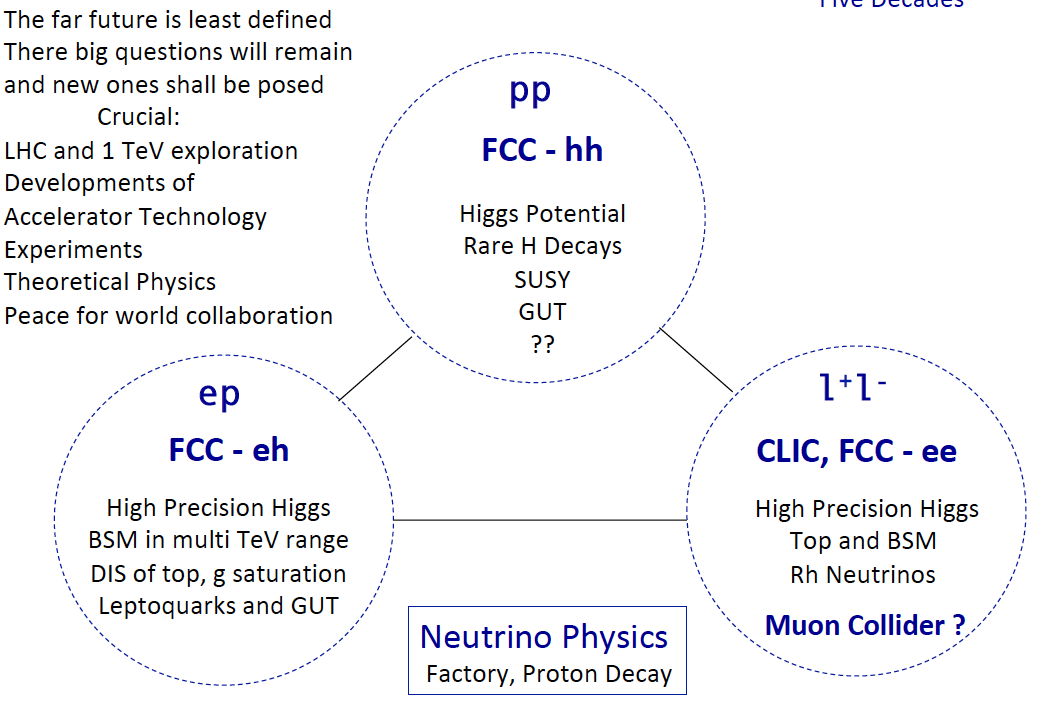 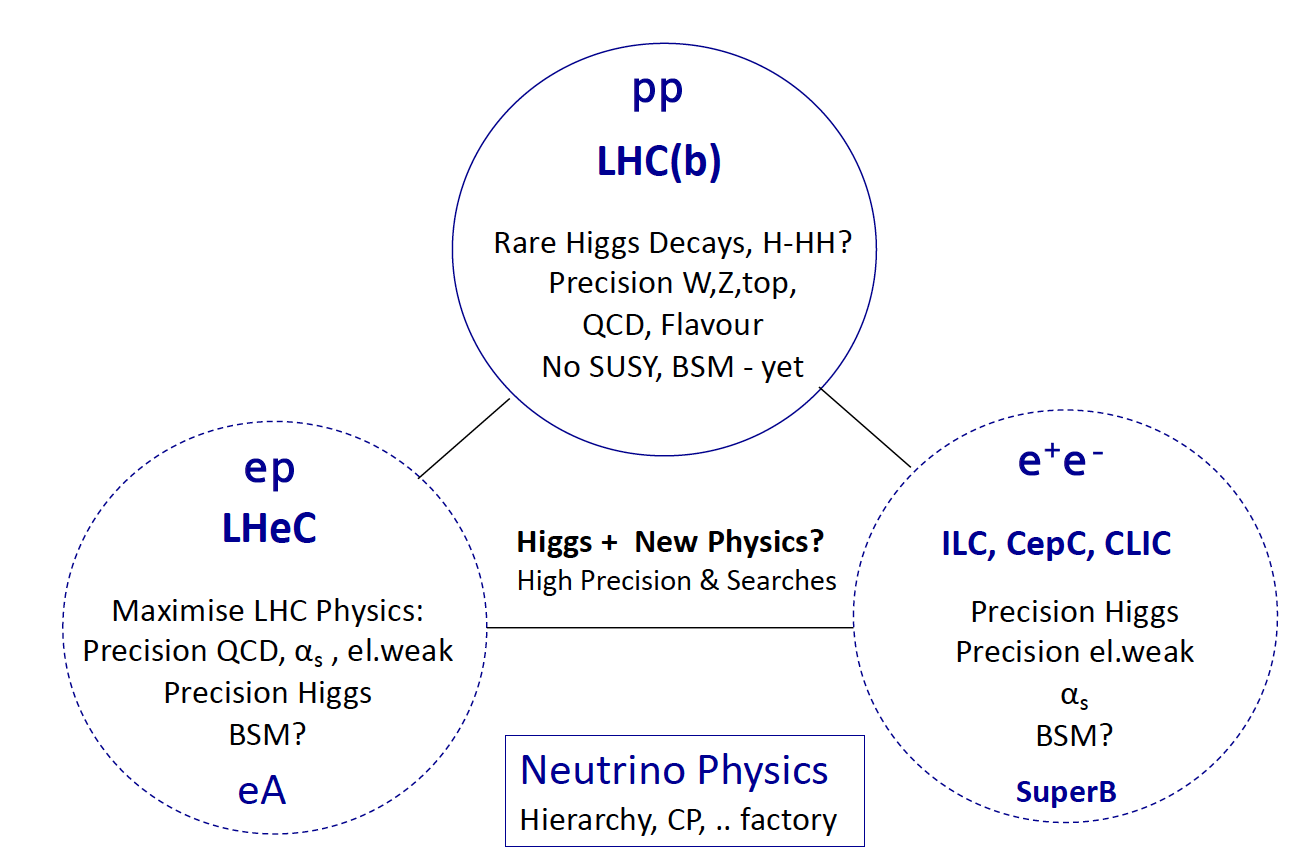 The 10 TeV scale requires a post LHC hadron collider. With a next e+e- machine 
built in Asia, CERN may plan for the FCC-hh as its next machine. This may be
accompanied by a multi-TeV muon collider and the FCC-eh. If by mid 20ies it
is decided that no Asian e+e- collider will be built, CERN may rediscuss the 
question of the relative virtues of a direct pp/ep vs an initial e+e- program.
Max Klein, 2.11.2019
Strategic Considerations
C A next e+e- collider when realized in Asia could come into operation when 
the HL-LHC and LHeC are still taking data. The then established 3-fold approach
to TeV scale physics represents a fascinating outlook, which puts the 
accumulation of luminosity with the LHC into a different perspective. Europe
would and should take part in an electron-positron program. Page 1 illustrates
that the funding for Europe would be a small fraction of what FCC-ee would demand.
A The LHC is the base of energy frontier particle physics until ~2040.
It has been the largest investment into PP for decades including the 
HL-LHC. Its maximum exploitation has to be the highest priority for
the near and mid-term future. This will be enabled by the luminosity
upgrade program. The LHC shall be transformed into a high precision
Higgs, QCD and electroweak physics facility with an extended BSM 
program. This is possible with the addition of the electron ERL (LHeC).
The combined  program ensures the center of PP stays at CERN.
D The future PP should support European labs, beyond CERN, and Universities through:
o  Development of colliders in a global context: shared technology developments
    shared goals, joint exploration for/of possibly e+e- in Asia and hh/eh at CERN
o  Joint detector R+D and establishment of new collaborations, with consent of the GPDs 
o  Joint HF magnet  developments especially with labs in the US
o  Joint SRF developments (CERN, US, D, F, UK, Japan..) 
o  A muon collider demonstrator based in Italy
o  An ERL development facility based in Orsay (PERLE)
o  A plasma R+D facility at DESY etc , i.e. a programme to be developed and agreed
 
E Main technology Challenges and Tasks are:
o  HF magnet development, including design and prototyping of SC IR magnets
o  High gradient/quality SRF developments (for electron accelerators, ee/ep, resp.)
o  Development of detector technology: radiation resistance, integration, (no) trigger.. 
 
F Opportunities for technology applications (“impact”) for society, beyond PP
o  HF magnet applications (MRI, Hadron Therapy..
o  ERL industrial applications (lithography- new chip industry, transmutations..)
o  Image reconstruction, novel detector technology
o  Big data handling, dealing with distant communication (100km tunnel..)
B A new collider for CERN at the level of O(10) GSF cost  should have
the potential to change the paradigm of particle physics with 
direct, high energy discoveries in the ~10 TeV mass range. This may
only be achieved with the FCC-hh. It accesses physics to several 
hundred TeV,  assisted by a new level of QCD/DIS input. It is the only 
collider to measure the Higgs potential as its major goal and thus
may not fail.  It reaches rare H decays, high scales and, when combined 
with ep, it measures the SM Higgs couplings to below percent precision. 
There is a huge, fundamental program on electroweak and strong 
interactions, flavour and heavy ions. It is CERN’s unique opportunity 
to build on the ongoing LHC program, for decades ahead. The FCC-hh
requires high field dipoles. A strongly supported magnet R+D program 
shall find an affordable, high field solution, to be selected in the early
thirties, and not this time. The size of the FCC-hh, in any case, requires
this to be established as a global enterprise.
Truth should not be confused with majority. Jean Cocteau
E Strong investments have to be made in theoretical PP and ‘elite’ education
Max Klein, 2.11.2019
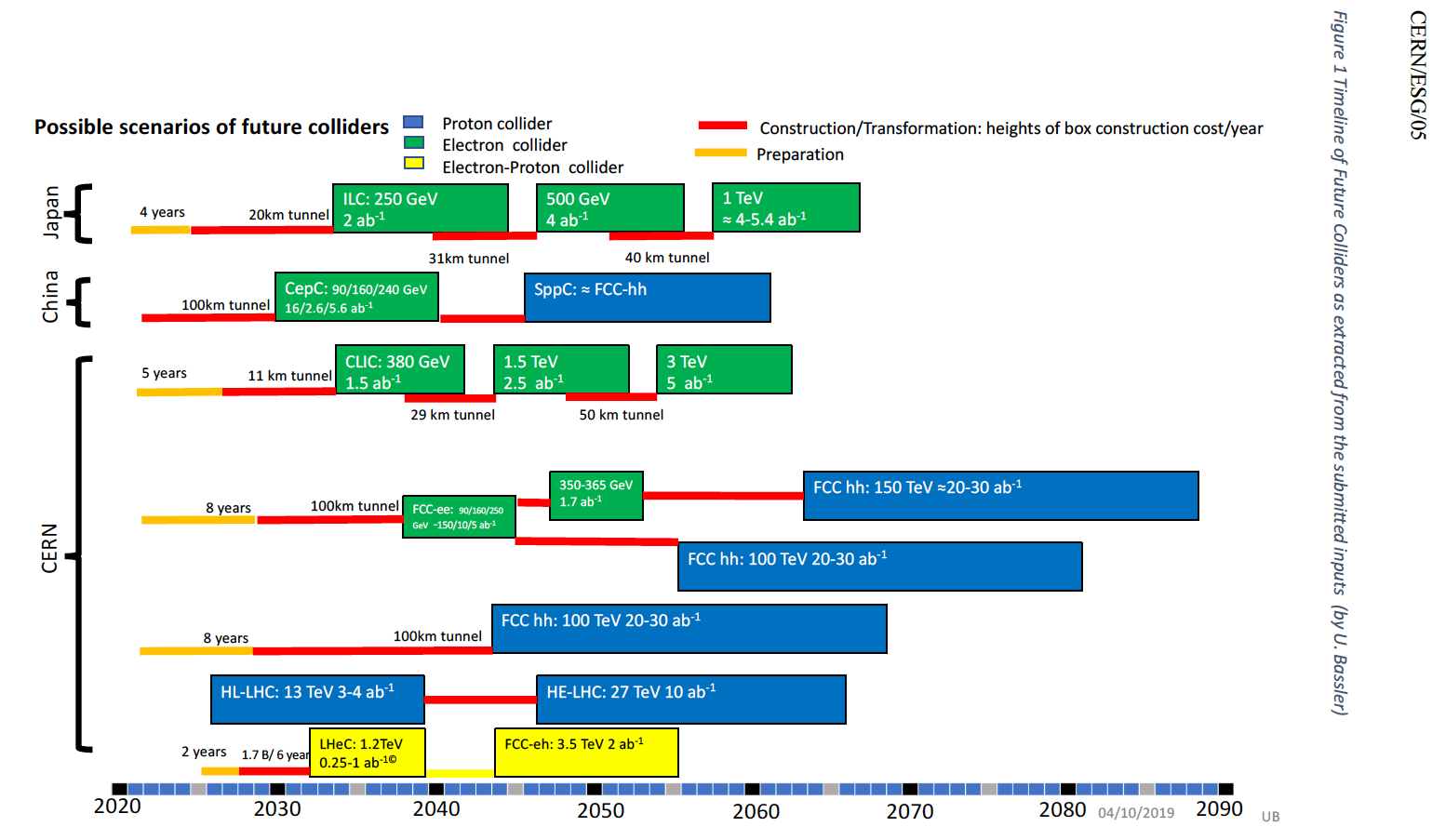 Welcome
The strategy puzzle as seen by the Chair of CERN Council, Ursula Bassler
13
Max Klein, Chavannes, 24.10.2019